PHYS 1442 – Section 001Lecture #3
Wednesday, June 5, 2013
Dr. Jaehoon Yu
Chapter 16
The Electric Field & Field Lines
Electric Fields and Conductors
Motion of a Charged Particle in an Electric Field
Gauss’ Law
Chapter 17
Electric Potential Energy
Electric Potential
Electric Potential and Electric Field
Equi-potential Lines
The Electron Volt, a Unit of Energy
Wednesday, June 5, 2013
PHYS 1442-001, Summer 2013               Dr. Jaehoon Yu
1
Announcements
28 of you have registered in the homework system.
Excellent!
But only half of you have start putting in answers! 
Please do NOT wait to input the answers until you are done with all problems!   Start putting them in as you go along!!
Reading assignments: CH16 – 10, 16 – 11, 16 – 12  
Quiz at the beginning of the class tomorrow, June 6
Appendix A1 – A8 and through what we finish today!
First term exam coming Tuesday, June 11
Covers up to what we finish Monday, June 10, plus A1 – A8
Mixture of multiple choice and free response problems
Just putting an answer to free response problem will get you 0!
Wednesday, June 5, 2013
PHYS 1442-001, Summer 2013               Dr. Jaehoon Yu
2
Extra Credit Special Project #1
Compare the Coulomb force to the Gravitational force in the following cases by expressing Coulomb force (FC) in terms of the gravitational force (FG)
Between two protons separated by 1m
Between two protons separated by an arbitrary distance R
Between two electrons separated by 1m
Between two electrons separated by an arbitrary distance R 
Five points each, totaling 20 points
BE SURE to show all the details of your work, including all formulae, and properly referring them
Please staple them before the submission
Due at the beginning of the class Monday, June 10
Wednesday, June 5, 2013
PHYS 1442-001, Summer 2013               Dr. Jaehoon Yu
3
Special Project #2 – Angels & Demons
Compute the total possible energy released from an annihilation of x-grams of anti-matter and the same quantity of matter, where x is the last two digits of your SS#. (20 points)
Use the famous Einstein’s formula for mass-energy equivalence
Compute the power output of this annihilation when the energy is released in x ns, where x is again the last two digits of your SS#. (10 points)
Compute how many cups of gasoline (8MJ) this energy corresponds to. (5 points)
Compute how many months of world electricity usage (3.6GJ/mo) this energy corresponds to. (5 points)
Due by the beginning of the class Thursday, June 13.
Wednesday, June 5, 2013
PHYS 1442-001, Summer 2013               Dr. Jaehoon Yu
4
The Electric Field
Both gravitational and electric forces act over a distance without touching objects  What kind of forces are these?
Field forces
Michael Faraday developed an idea of field.
Faraday (1791 – 1867) argued that the electric field extends outward from every charge and permeates through all of space.
Field by a charge or a group of charges can be inspected by placing a small positive test charge in the vicinity and measuring the force on it.
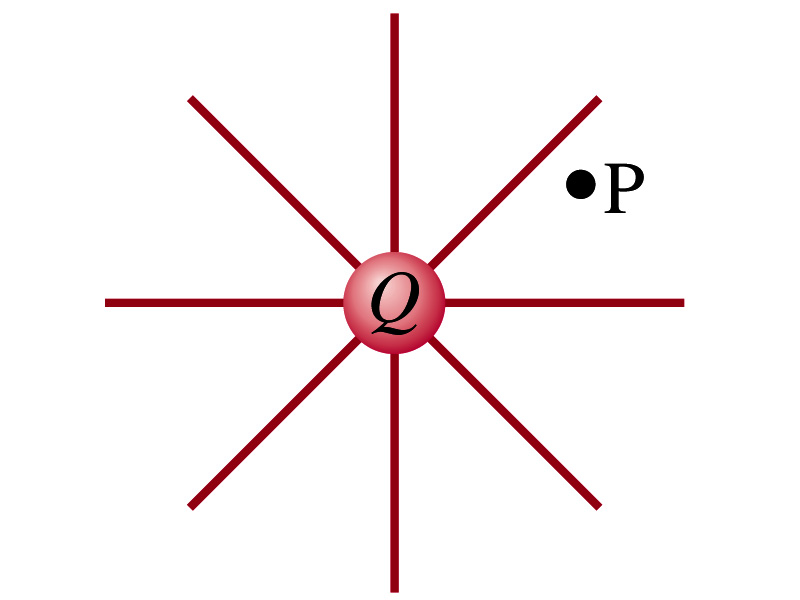 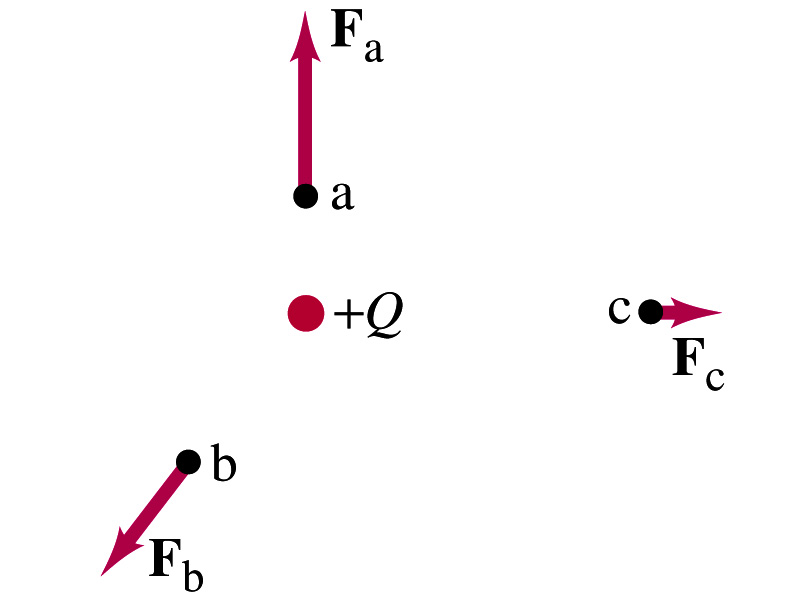 Wednesday, June 5, 2013
PHYS 1442-001, Summer 2013               Dr. Jaehoon Yu
5
The Electric Field, cnt’d
The electric field at any point in space is defined as the force exerted on a tiny positive test charge divide by magnitude of the test charge (q)
Electric force per unit charge
What kind of quantity is the electric field?
A vector quantity.   Why?
What is the unit of the electric field?
N/C
What is the magnitude of the electric field at a distance r from a single point charge Q?
Wednesday, June 5, 2013
PHYS 1442-001, Summer 2013               Dr. Jaehoon Yu
6
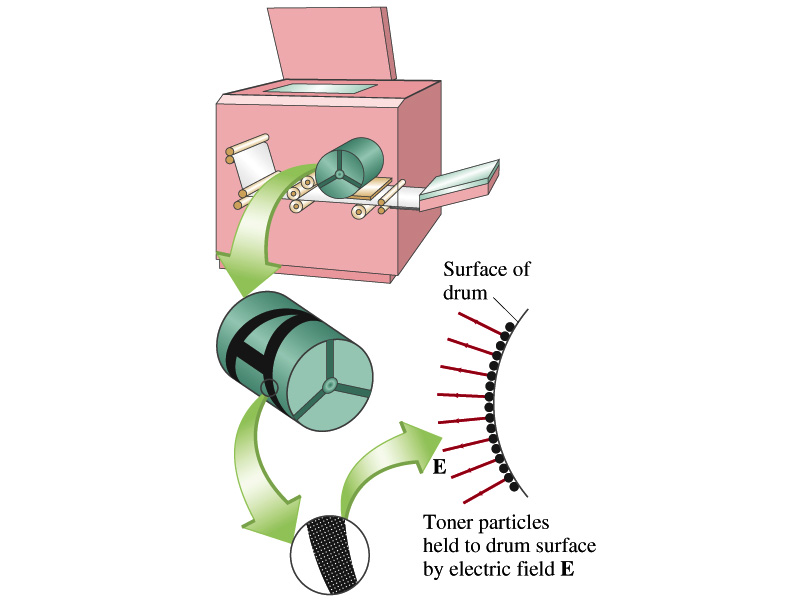 Example 16 – 6
Electrostatic copier.  An electrostatic copier works by selectively arranging positive charges (in a pattern to be copied) on the surface of a non-conducting drum, then gently sprinkling negatively charged dry toner (ink) onto the drum.  The toner particles temporarily stick to the pattern on the drum and are later transferred to paper and “melted” to produce the copy. Suppose each toner particle has a mass of 9.0x10-16kg and carries an average of 20 extra electrons to provide an electric charge.  Assuming that the electric force on a toner particle must exceed twice its weight in order to ensure sufficient attraction, compute the required electric field strength near the surface of the drum.
The electric force must be the same as twice the gravitational force on the toner particle.
So we can write
Thus, the magnitude of the electric field is
Wednesday, June 5, 2013
PHYS 1442-001, Summer 2013               Dr. Jaehoon Yu
7
Direction of the Electric Field
If there are more than one charge, the individual field due to each charge are added vectorially to obtain the total field at any point.

This superposition principle of electric field has been verified experimentally.
For a given electric field E at a given point in space, we can calculate the force F on any charge q, F=qE.
What happens to the direction of the force and the field depending on the sign of the charge q?
The two are in the same directions if q>0
The two are in the opposite directions if q<0
Wednesday, June 5, 2013
PHYS 1442-001, Summer 2013               Dr. Jaehoon Yu
8
Example 16 – 8
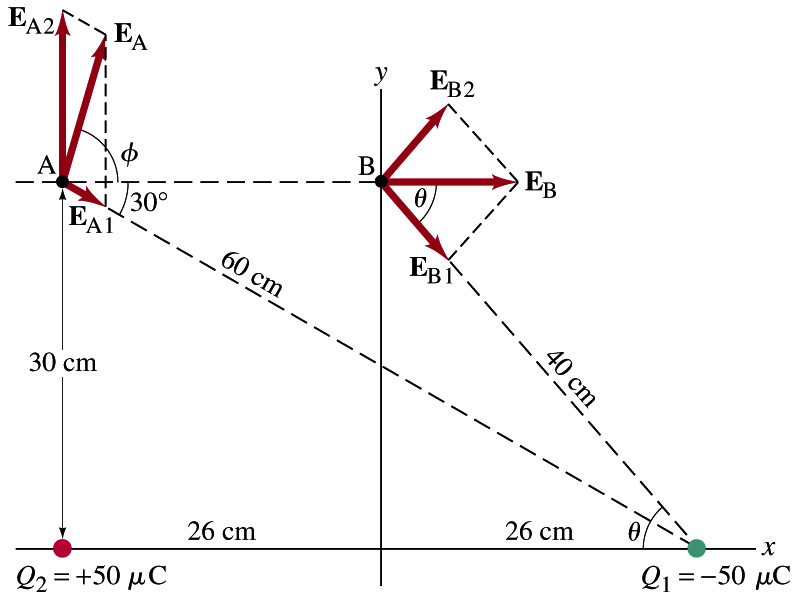 E above two point charges:  Calculate the total electric field (a) at point A and (b) at point B in the figure on the right due to the both charges Q1 and Q2.
How do we solve this problem?
First, we compute the magnitude of the fields at each point due to each of the two charges.
Then we add them at each point vectorially!
First, the electric field at point A by Q1 and then Q2.
Wednesday, June 5, 2013
PHYS 1442-001, Summer 2013               Dr. Jaehoon Yu
9
Example 16 – 8, cnt’d
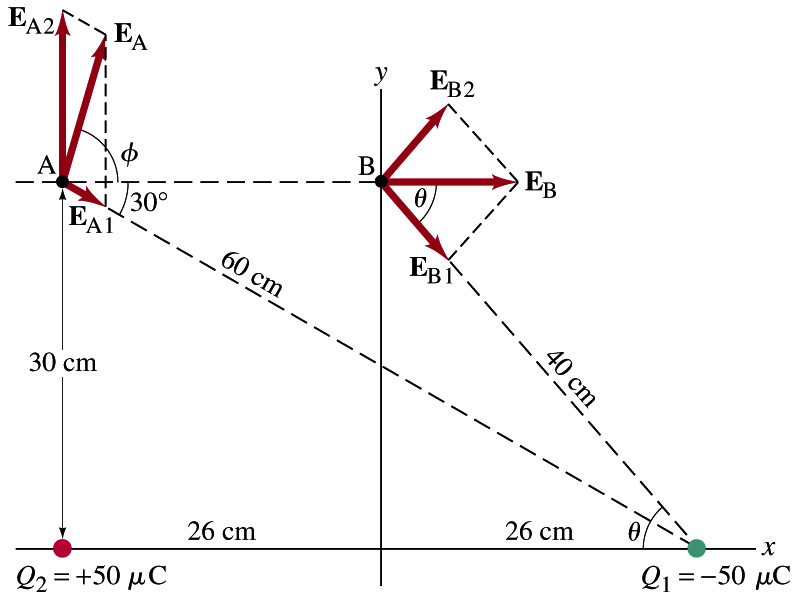 Now the components of the electric field vectors by the two charges at point A.
So the electric field at point A is
The magnitude of the electric field at point A is
Now onto the electric field at point B
Wednesday, June 5, 2013
PHYS 1442-001, Summer 2013               Dr. Jaehoon Yu
10
Example 16 – 8, cnt’d
Electric field at point B is easier due to symmetry!
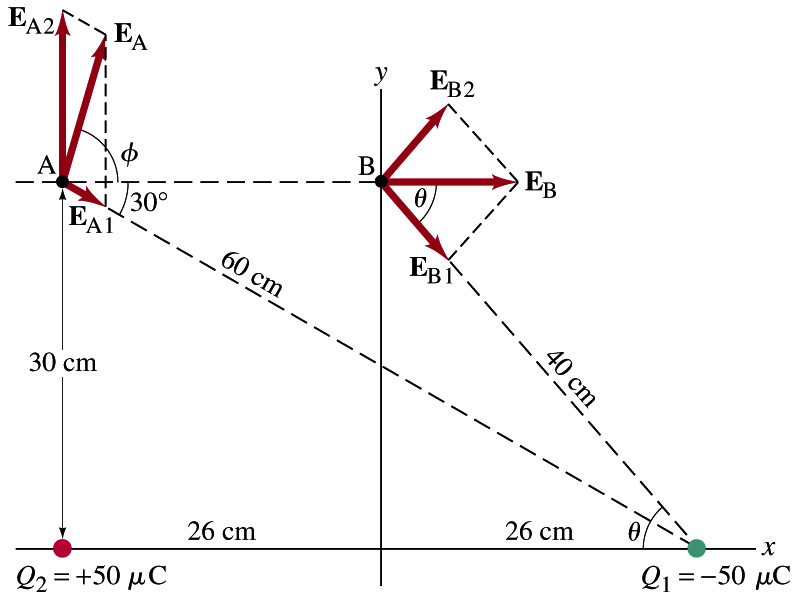 Since the magnitude of the charges are the same and the distance to point B from the two charges are the same, the magnitude of the electric field by the two charges at point B are the same!!
Now the components!
First, the y-component!
Now, the x-component!
So the electric field at point B is
The magnitude of the electric field at point B
Wednesday, June 5, 2013
PHYS 1442-001, Summer 2013               Dr. Jaehoon Yu
11
Field Lines
The electric field is a vector quantity.  Thus, its magnitude can be expressed by the length of the vector and the direction by the direction the arrowhead points. 
Since the field permeates through the entire space, drawing vector arrows is not a good way of expressing the field.
Electric field lines are drawn to indicate the direction of the force due to the given field on a positive test charge.
Number of lines crossing unit area perpendicular to E is proportional to the magnitude of the electric field.
The closer the lines are together, the stronger the electric field in that region.
Start on positive charges and end on negative charges.
Earth’s G-field lines
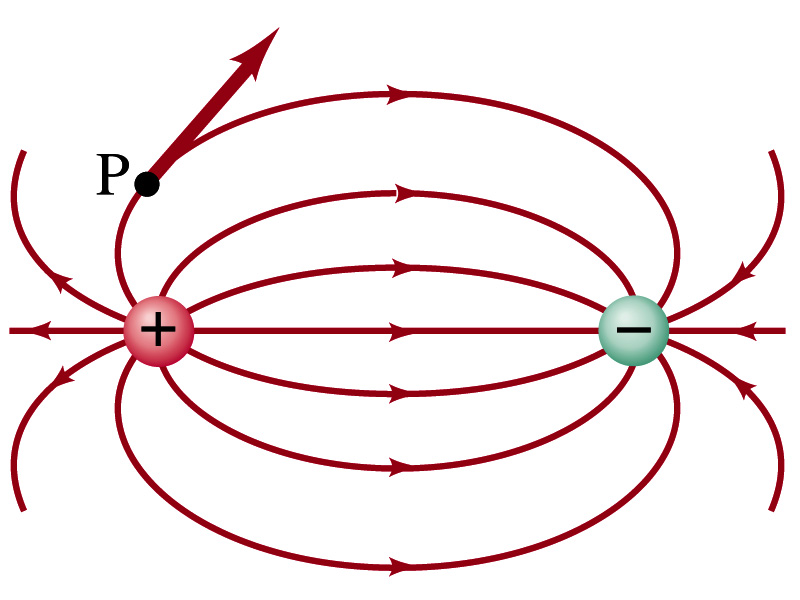 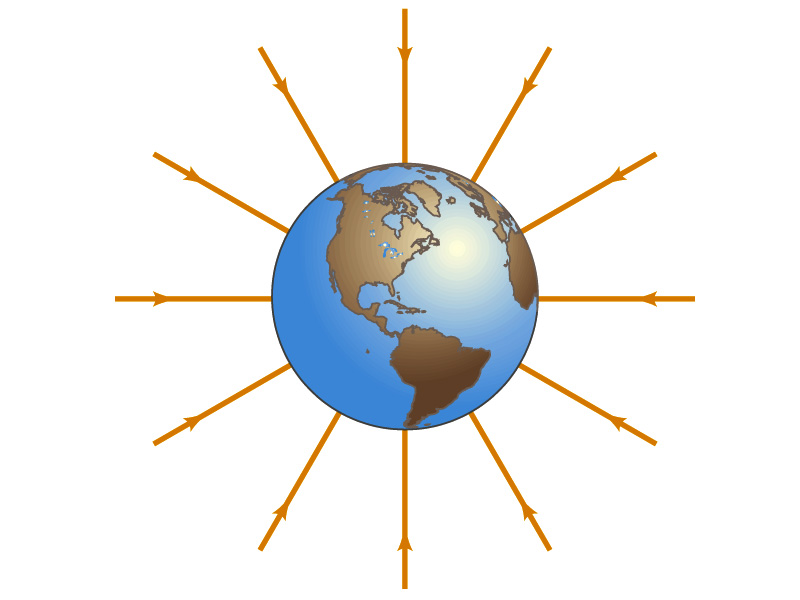 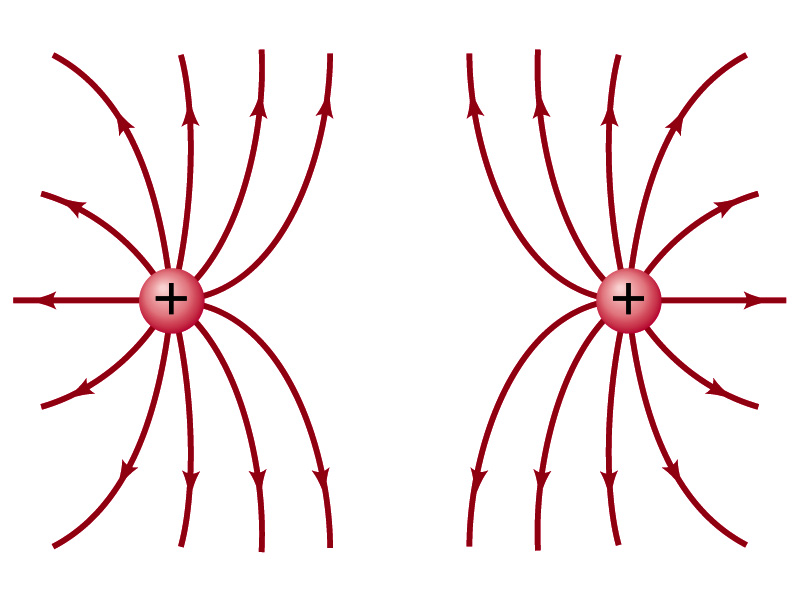 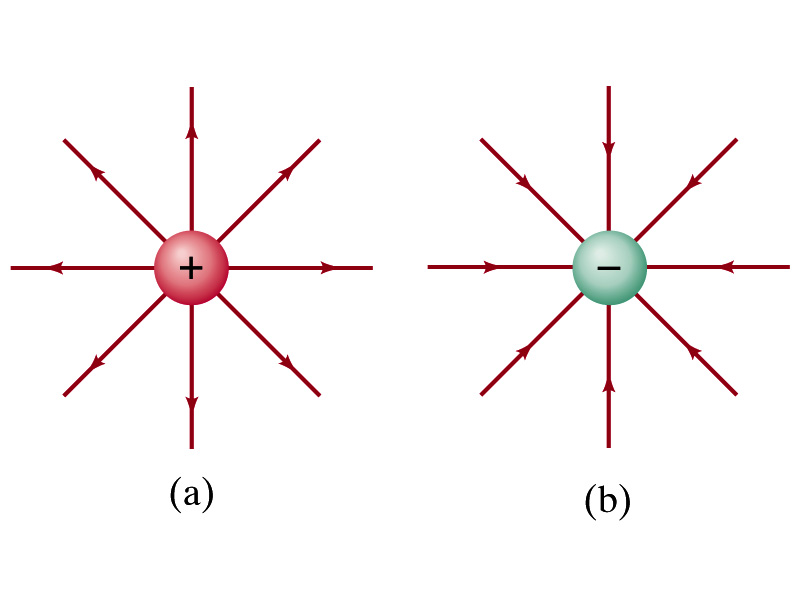 Wednesday, June 5, 2013
PHYS 1442-001, Summer 2013               Dr. Jaehoon Yu
12
Electric Fields and Conductors
The electric field inside a conductor is ZERO in the static situation. (If the charge is at rest.) Why?
If there were an electric field within a conductor, there would be a force on its free electrons.
The electrons will move until they reached the positions where the electric field becomes zero.
Electric field, however, can exist inside a non-conductor.
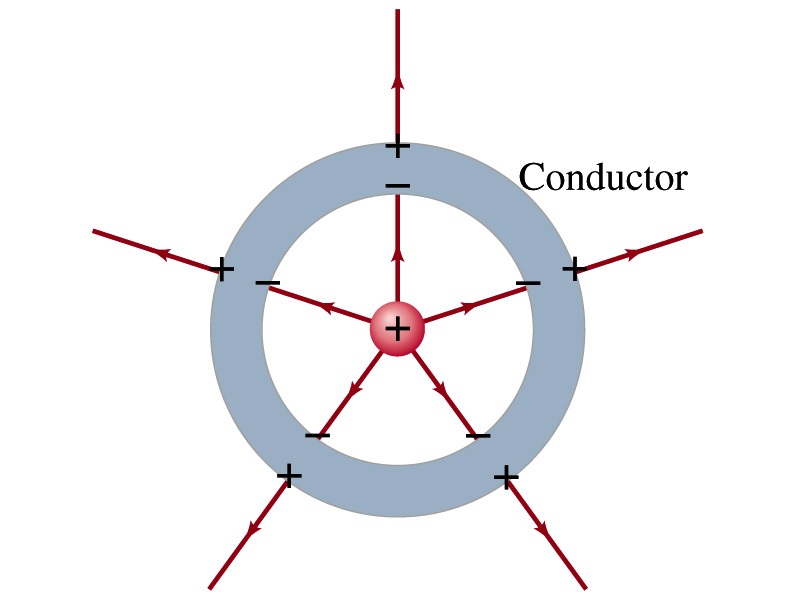 Consequences of the above
Any net charge on a conductor distributes itself evenly on the surface.
Although no field exists inside a conductor, the fields can exist outside the conductor due to induced charges on either surface
The electric field is always perpendicular to the surface outside of a conductor.
Wednesday, June 5, 2013
PHYS 1442-001, Summer 2013               Dr. Jaehoon Yu
13
Example 16-10
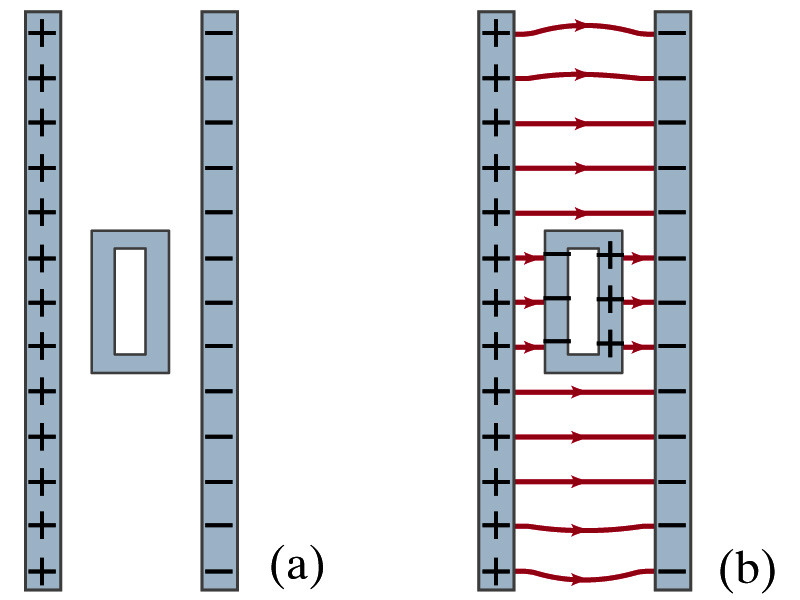 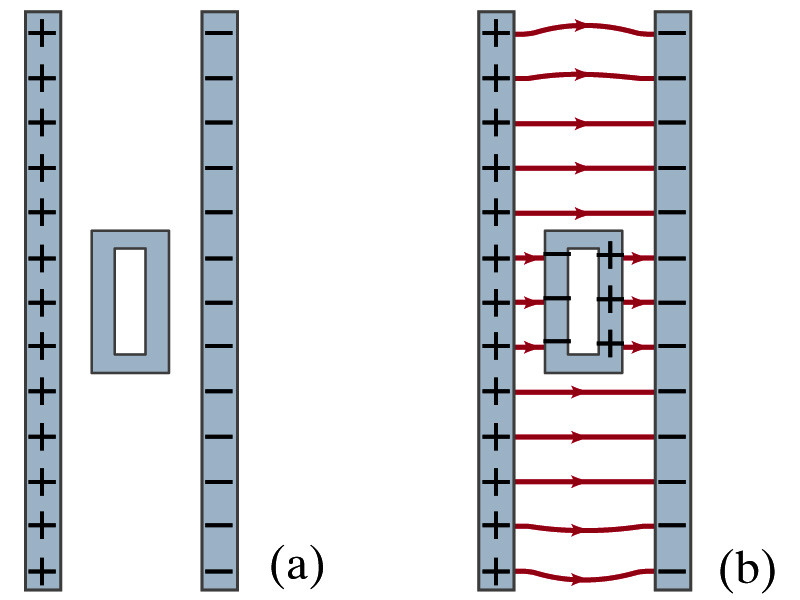 Shielding, and safety in a storm. A hollow metal box is placed between two parallel charged plates.  What is the field like in the box?
If the metal box were solid
The free electrons in the box would redistribute themselves along the surface so that the field lines would not penetrate into the metal.
The free electrons do the same in hollow metal boxes just as well as it did in a solid metal box.
Thus a conducting box is an effective device for shielding.  Faraday cage
So what do you think will happen if you were inside a car when the car was struck by a lightening?
Wednesday, June 5, 2013
PHYS 1442-001, Summer 2013               Dr. Jaehoon Yu
14
Motion of a Charged Particle in an Electric Field
If an object with an electric charge q is at a point in space where electric field is E, the force exerting on the object is              .
What do you think will happen to the charge?
Let’s think about the cases like these on the right.
The object will move along the field line…Which way?
Depends on the sign of the charge
The charge gets accelerated under an electric field.
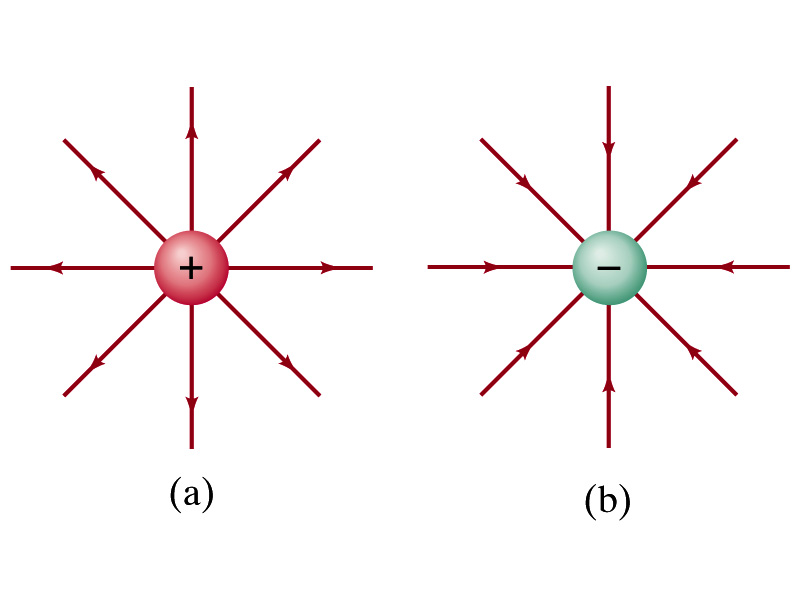 Wednesday, June 5, 2013
PHYS 1442-001, Summer 2013               Dr. Jaehoon Yu
15
Example: Accelerating an Electron
Electron accelerated by electric field.  An electron (mass m = 9.1x10-31kg) is accelerated in the uniform field E (E=2.0x104N/C) between two parallel charged plates. The separation of the plates is 1.5cm. The electron is accelerated from rest near the negative plate and passes through a tiny hole in the positive plate.  (a) With what speed does it leave the hole? (b) Show that the gravitational force can be ignored.  Assume the hole is so small that it does not affect the uniform field between the plates.
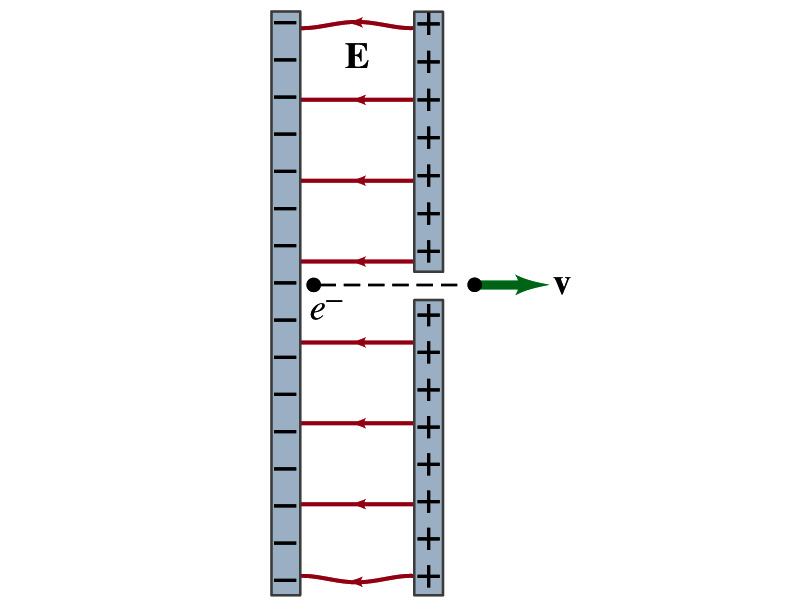 The magnitude of the force on the electron is F=qE and is directed to the right.  The equation to solve this problem is
The magnitude of the electron’s acceleration is
Between the plates the field E is uniform, thus the electron undergoes a uniform acceleration
Wednesday, June 5, 2013
PHYS 1442-001, Summer 2013               Dr. Jaehoon Yu
16
Example cnt’d
Since the travel distance is 1.5x10-2m, using one of the kinetic eq. of motions,
Since there is no electric field outside the conductor, the electron continues moving with this speed after passing through the hole.
(b) Show that the gravitational force can be ignored.  Assume the hole is so small that it does not affect the uniform field between the plates.
The magnitude of the electric force on the electron is
The magnitude of the gravitational force on the electron is
Thus the gravitational force on the electron is negligible compared to the electromagnetic force.
Wednesday, June 5, 2013
PHYS 1442-001, Summer 2013               Dr. Jaehoon Yu
17